MODUL 1
Úvod do agroekologie
www.eu-dare.com
Projekt EU-DARE si klade za cíl vytvořit mimořádně užitečný vzdělávací kurz, který by reagoval na potřeby drobných zemědělců v evropských venkovských oblastech, a to konkrétně:

Vysvětlení, co je to agroekologie a jakou roli hraje v boji proti změně klimatu, při zvyšování odolnosti a produktivity půdy;
Ukázka hodnoty využití drobných zemědělců jako prostředku pro zlepšení výkonnosti zemědělství. 
Motivovat pedagogy praktickými pokyny, jak zahrnout výuku "udržitelných a regenerativních zemědělských systémů" do svých organizací.

Než však začneme, rádi bychom, abyste se zamysleli nad vším, co již o tématu víte 
a jakým způsobem rozumíte pojmu AGROEKOLOGIE.
Úvod do agroekologie
01
Co je to agroekologie
V tomto modulu vám představíme svět AGROEKOLOGIE a její význam pro udržitelnost a opatření v oblasti klimatu. 
Poté, co vysvětlíme, co je agroekologie, probereme její historické souvislosti. 
Na konci tohoto modulu budete rozumět přínosům agroekologie a své úloze k zajištění udržitelnější budoucnosti.
02
Historický kontext a vývoj
Výhody agroekologie
03
04
Role drobných zemědělců
01
Co je to agroekologie?
Co je to agroekologie?
Agroekologie je holistický a integrovaný přístup, který současně uplatňuje ekologické a sociální koncepty a principy při navrhování a řízení udržitelného zemědělství a potravinových systémů. Snaží se optimalizovat interakce mezi rostlinami, zvířaty, lidmi a životním prostředím a zároveň řeší potřebu sociálně spravedlivých potravinových systémů, v nichž si lidé mohou vybrat, co budou jíst a jak a kde to bude vyprodukováno.
Agroekologie vychází z hlubokého porozumění interakcím mezi rostlinami, zvířaty, lidmi a životním prostředím v zemědělských systémech.
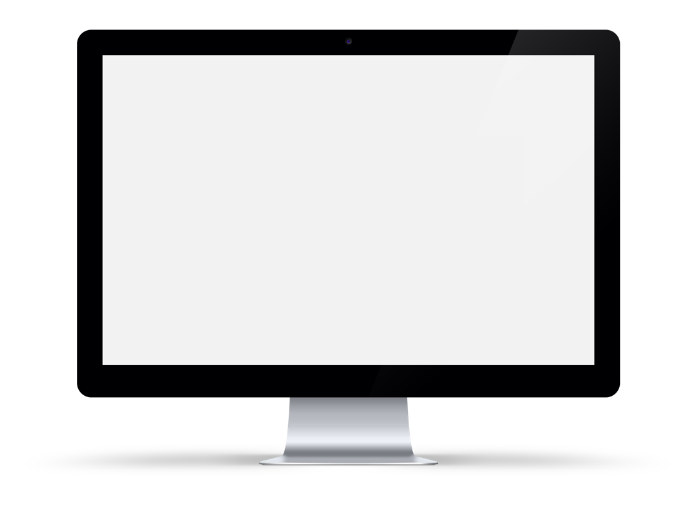 V tomto krátkém videu se dozvíte, co je to agroekologie a jaký má význam pro dosažení cílů udržitelného rozvoje (SDGs).
Agroekologie pro udržitelné potravinové systémy (youtube.com)
Agroekologie podporuje rozvoj venkova a sociální rozměr, který úzce propojuje zemědělce, spotřebitele, vlády a všechny ostatní účastníky potravinového řetězce. 
Agroekologie je založena na znalostech.
Agroekologie znovu spojuje lidi s jejich potravinami a výrobce se spotřebiteli, čímž se zdravé potraviny stávají dostupnými pro všechny spotřebitele a jejich využití ve zdravé a udržitelné stravě.
Agroekologie uplatňuje ekologické principy a koncepty při studiu, navrhování a řízení udržitelných potravinových systémů.
Agroekologie představuje posun k integrovanějším, ekologicky šetrnějším a udržitelnějším zemědělským postupům.    Deset prvků agroekologie je následujících:
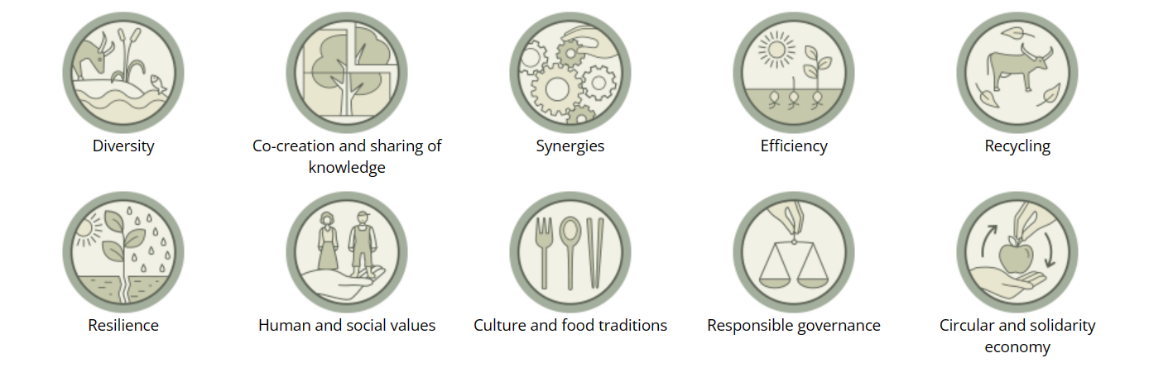 Synergie
Spoluvytváření a sdílení znalostí
Recyklace
Rozmanitost
Účinnost
Odolnost
Lidské a sociální hodnoty
Kultura a potravinářské tradice
Odpovědná správa
Oběhové a solidární hospodářství
Zdroj:
Deset prvků agroekologie
Deset prvků agroekologie je výsledkem procesu, který proběhl v roce 2018 za účasti mnoha zainteresovaných stran a jehož cílem bylo vytvořit rámec pro přepracování systému, který bude optimalizován a přizpůsoben místním podmínkám. Kombinuje ekologické prvky se sociálními a politickými aspekty.


Další informace o sympoziu:
Druhé mezinárodní sympozium o agroekologii | Organizace spojených národů pro výživu a zemědělství (fao.org)
Rozmanitost:
Agroekologie zdůrazňuje význam biologické rozmanitosti v zemědělských systémech. Různorodé druhy plodin
a zvířat, stejně jako genetická rozmanitost 
v rámci druhů, přispívají k odolnosti ekosystémů, regulaci škůdců a koloběhu živin.
Tvorba a sdílení know-how:
Zemědělské inovace lépe reagují na místní výzvy, pokud jsou spoluvytvářeny prostřednictvím participativních procesů.
Synergie:
Agroekologické postupy se snaží optimalizovat synergie mezi různými složkami zemědělského systému. Například integrace plodin s hospodářskými zvířaty nebo stromy může zvýšit efektivitu využívání zdrojů a produktivitu.
Efektivita:
Efektivní využívání vody, živin, energie a dalších vstupů pomáhá snižovat dopady na životní prostředí a zvyšovat ekonomickou návratnost. Inovativní agroekologické postupy produkují více s využitím menšího 	množství vnějších zdrojů.
Recyklace:
Agroekologie podporuje recyklaci a opětovné využívání zdrojů v rámci zemědělských systémů. Organické látky, živiny a energie jsou recyklovány prostřednictvím procesů, jako je kompostování, zapracování rostlinných zbytků a biologická fixace dusíku, což snižuje environmentální a ekonomické náklady.
Odolnost:
Zvýšená odolnost lidí, komunit a ekosystémů je klíčem k udržitelným potravinovým a 	zemědělským systémům.
Lidské a sociální hodnoty:
Pro udržitelné potravinové a zemědělské systémy je zásadní chránit a zlepšovat živobytí na venkově, rovnost a sociální blahobyt. Vedle ekologických a ekonomických hledisek jsou oceňovány postupy, jako je participativní rozhodování, tradice a kulturní dědictví.
Kultura a potravinářské tradice:
Podporou zdravé, diverzifikované a kulturně vhodné stravy přispívá agroekologie k potravinové bezpečnosti a výživě a zároveň udržuje zdraví ekosystémů.
Odpovědné řízení:
Udržitelné potravinové a zemědělské systémy vyžadují odpovědné a účinné mechanismy a politiky řízení v různých měřítcích - od místního přes národní až po globální.
Oběhové a solidární hospodářství:
Agroekologie prosazuje oběhové a solidární hospodářství, které znovu propojuje výrobce a spotřebitele a poskytuje inovativní řešení pro život v mezích naší planety a zároveň zajišťuje sociální základy pro inkluzivní a udržitelný rozvoj.
Inspirujte se...
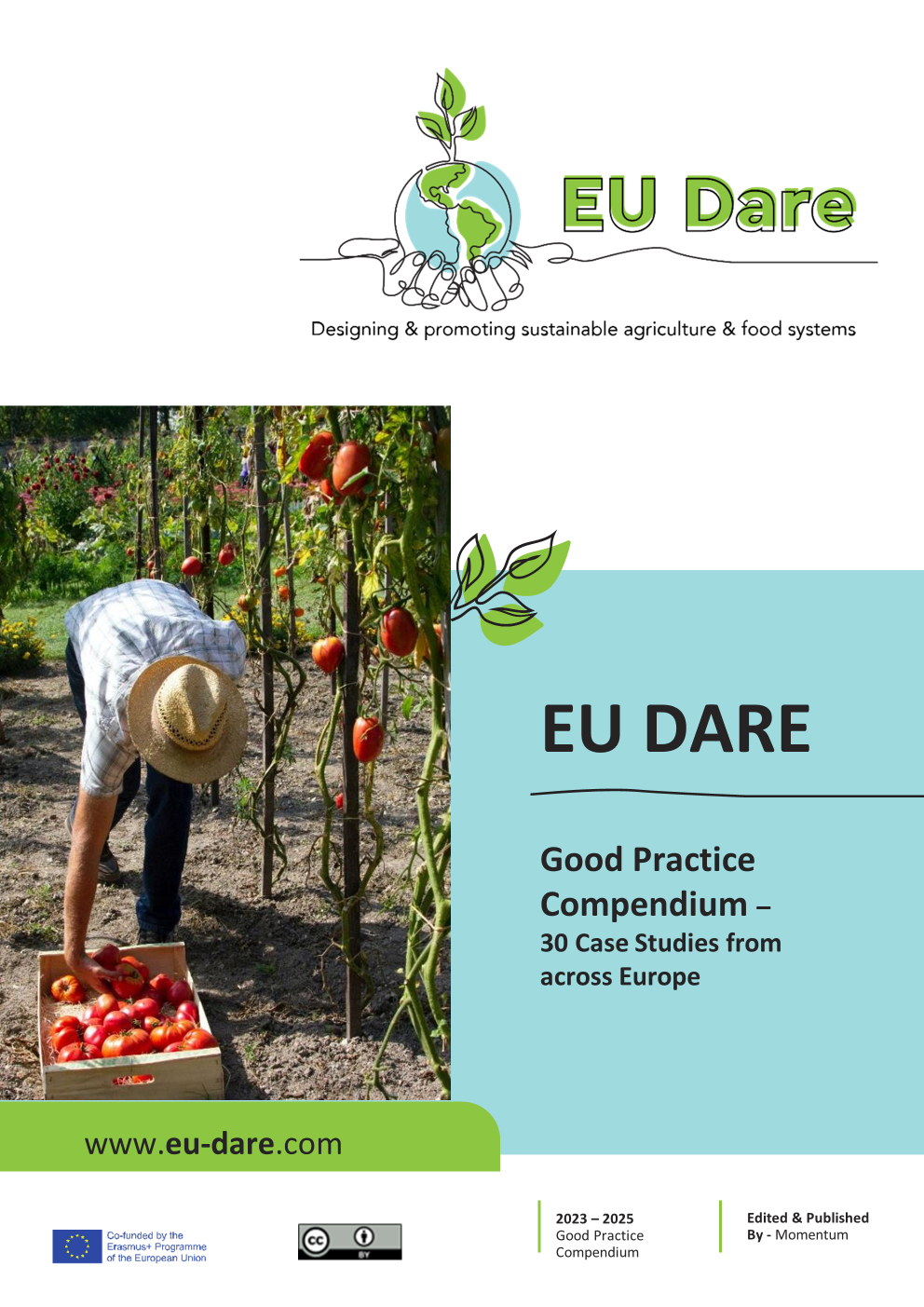 V Průvodci udržitelnými regenerativními zemědělskými systémy a učebním nástroji je jedna z případových studií: ekologická farma Wańczyk, která ukazuje účinnost agroekologického přístupu. Zapojují se do vzdělávání, postupně zavádějí nové produkty a využívají národní podpůrné programy.
Přečtěte si celý příběh
02
Historie a vývoj agroekologie
Jak byla agroekologie utvářena?
Cestu agroekologie v Evropě určuje složitá souhra vědeckých, sociálních, ekonomických a politických faktorů, která odráží širší celosvětové hnutí za udržitelnější a odolnější potravinové systémy.
Na následujících snímcích uvidíte v chronologickém pořadí, jak tato cesta probíhala.
Cesta agroekologie dějinami
Ekologie
Agroekologie v Evropě prošla fascinující cestou, která odráží rostoucí povědomí a posun k udržitelným zemědělským postupům. Zde je stručný přehled:
Kořeny agroekologie sahají až do počátků ekologických studií v zemědělství. Vědci začali pozorovat a chápat složité interakce v zemědělských ekosystémech, nicméně termín "agroekologie" ještě nebyl široce používán.
Počátek 20. století
Rozvoj průmyslového zemědělství, které se vyznačuje vysokými vstupy a vysokými výnosy, začal ukazovat svá omezení a vedlejší účinky na životní prostředí. V tomto období se zvýšilo povědomí o potřebě udržitelnějšího zemědělství.
Po druhé světové válce
Koncept agroekologie se v Evropě začal formalizovat jako vědecká disciplína. V této době začali vědci pod vlivem ekologických hnutí prosazovat zemědělství, které funguje v souladu s přírodou.
70.-80. léta 20. století
Agroekologie začala získávat akademické uznání. Univerzity a výzkumné instituce začaly zařazovat agroekologii do svých studijních plánů a výzkumných programů a zaměřovaly se na udržitelné zemědělské postupy a studium agroekosystémů.
80. až 90. léta 20. století
Cesta agroekologie dějinami... pokračování
Ekologie
Agroekologie začala být uznávána nejen jako vědecká disciplína, ale také jako hnutí a praxe. V tomto období došlo k začlenění agroekologických principů do evropské zemědělské politiky (SZP) a praxe.
Počátek 21. století
Agroekologie se stala významnou součástí evropského zemědělství. Je považována za klíčové řešení udržitelné produkce potravin, které řeší problémy, jako je změna klimatu, ztráta biologické rozmanitosti a vylidňování venkova.
Současnost
Probíhající výzkum a inovace v oblasti agroekologie se zaměřují na další zvyšování její účinnosti a přizpůsobivosti různým evropským regionům. S rostoucím povědomím o otázkách životního prostředí a udržitelnosti potravin by měla mít i nadále silnou politickou a společenskou podporu a být připravena na další růst v evropském zemědělském odvětví.
Výhled do budoucna
Současné trendy a výzvy
Agroekologický přechod: V mnoha evropských zemích dochází k přechodu k agroekologickým zemědělským systémům, které se vyznačují rozmanitými způsoby pěstování plodin, agrolesnictvím a integrovanou ochranou proti škůdcům.
Integrace politiky: V současné době probíhají snahy o začlenění agroekologie do vnitrostátních zemědělských politik a strategií, což odráží rostoucí uznání její úlohy při řešení změny klimatu, ztráty biologické rozmanitosti a zabezpečení potravin.
Sdílení znalostí: Platformy pro výměnu znalostí a spolupráci, jako jsou sítě zemědělců, agroekologická centra a výzkumná partnerství, usnadňují zavádění a rozvoj agroekologických postupů v celé Evropě.
03
Výhody agroekologie
HOLISTICKÝ přístup agroekologie nabízí 3 hlavní typy VÝHOD...
ŽIVOTNÍ PROSTŘEDÍ
Zachování biologické rozmanitosti
Zlepšený stav půdy
Ochrana vody a zdraví
Snížení závislosti na chemických látkách
Snížení emisí skleníkových plynů a zvýšení sekvestrace uhlíku


Přispívá ke zmírnění změny klimatu
EKONOMIKA
Snížení nákladů
Lepší odolnost vůči výkyvům trhu a klimatu
Přidaná hodnota a nové tržní příležitosti
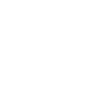 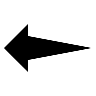 SOCIÁLNÍ
Potravinové zabezpečení a výživa
Zapojení komunity a sdílení znalostí
Zdraví a pohoda
Agroekologie hraje významnou roli v BUDOUCNOSTI udržitelného zemědělství a potravinové bezpečnosti...
Změna klimatu: Úloha agroekologie při pohlcování uhlíku, snižování emisí a ochraně přírodních ekosystémů z ní činí klíčového hráče ve strategiích zmírňování změny klimatu.
Odolnost: Diverzifikované agroekosystémy jsou odolnější vůči klimatickým výkyvům, škůdcům a chorobám, což zajišťuje udržitelnou produkci potravin i za nepříznivých podmínek.
Produktivita půdy: Udržitelné hospodaření s půdou a ochrana biologické rozmanitosti vedou k dlouhodobému zvýšení produktivity půdy, čímž se čelí účinkům degradace půdy a zajišťuje se dlouhodobá zemědělská produktivita.
Klikněte zde pro zajímavé čtení
Zemědělství pro rovnost žen a mužů | Agroekologie v praxi | FoodUnfolded
Jak by vám agroekologické postupy prospěly?
Zavádění agroekologických postupů může drobným zemědělcům přinést řadu výhod a umožnit jim dosáhnout udržitelnějších, odolnějších a ziskovějších zemědělských systémů. Některé zásadní způsoby, kterými může agroekologie přinést výhody drobným zemědělcům, jsou:
Snížení vstupních nákladů: Snížením potřeby drahých vstupů, jako jsou chemická hnojiva a pesticidy, mohou zemědělci snížit výrobní náklady a zvýšit ziskovost.
Odolnost vůči klimatu: Agroekologie může zmírnit dopady extrémních povětrnostních jevů, jako jsou sucha a povodně, a zároveň zachovat produktivitu a živobytí.
Zvýšená potravinová bezpečnost: Diverzifikací plodin a zapojením tradičních a domorodých znalostí mohou drobní zemědělci zlepšit potravinovou bezpečnost, výživu a rozmanitost stravy ve svých komunitách.
Posílení a sdílení znalostí: Agroekologie podporuje inovace vedené zemědělci, participativní výzkum a výměnu znalostí, což vám umožní stát se aktivními činiteli změn 	ve vašich vlastních zemědělských systémech, odolnosti a živobytí.
04
Úloha drobných zemědělců
Správci a tvůrci změn
Drobní zemědělci, jako jste VY, nejsou jen výrobci potravin, ale také strážci biologické rozmanitosti, kultury a krajiny. Agroekologie vám (a dalším zemědělcům) nabízí cestu ke zvýšení udržitelnosti, odolnosti a ziskovosti a pozitivnímu přínosu pro vaše komunity a životní prostředí. 
Vaše role v evropském zemědělství je zásadní a podpora přechodu na agroekologické postupy je pro budoucnost udržitelného zemědělství a potravinových systémů v Evropě nezbytná.
Význam drobných zemědělců v Evropě...
Zavedením agroekologických postupů, jako je diverzifikované pěstování plodin, krycí plodiny a agrolesnictví, mohou drobní zemědělci posílit ekosystémové služby, jako je opylování, ochrana proti škůdcům a koloběh živin na svých farmách.
Diverzifikované agroekologické systémy jsou odolnější vůči klimatickým stresům a změnám na trhu. Tato odolnost může zajistit stabilnější a udržitelnější živobytí pro drobné zemědělce a v konečném důsledku zvýšit potravinovou bezpečnost a výživu.
Postupy jako ekologické zemědělství, minimální obdělávání půdy a kompostování zlepšují zdraví půdy. Zdravá půda je produktivnější a méně náchylná k erozi a degradaci.
Agroekologie může snížit závislost na drahých externích vstupech, jako jsou syntetická hnojiva a pesticidy, a tím snížit náklady. Kromě toho lze produkty z agroekologických systémů často prodávat s vyšší cenou na trzích zaměřených na ekologické a udržitelné produkty, což zvyšuje ziskovost.
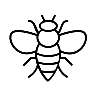 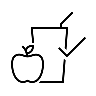 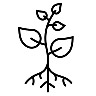 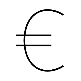 Význam drobných zemědělců v Evropě...
Drobní zemědělci často disponují cennými znalostmi a odbornými znalostmi založenými na praktických zkušenostech generací. Podpora výzkumných a inovačních iniciativ vedených zemědělci umožňuje zemědělcům vyvíjet místně vhodná řešení současných problémů.
Posílení přístupu na trh a hodnotových řetězců prostřednictvím iniciativ, jako jsou zemědělská družstva, certifikace spravedlivého obchodu a inkluzivní obchodní modely, pomáhá zemědělcům získat větší hodnotu ze svých zemědělských produktů a zlepšit jejich živobytí. 
Drobní zemědělci mají pro venkovskou infrastrukturu zásadní význam, protože jsou motorem investic, vytvářejí poptávku a přispívají k rozvoji a údržbě základní infrastruktury ve venkovských oblastech.
Drobné zemědělství často odráží staleté tradice, znalosti a zvyky předávané z generace na generaci. Drobní zemědělci hrají důležitou roli při zachování kulturního dědictví a tradičních zemědělských postupů.
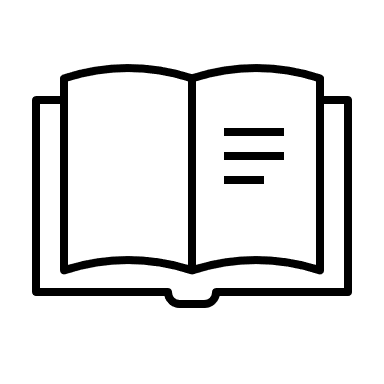 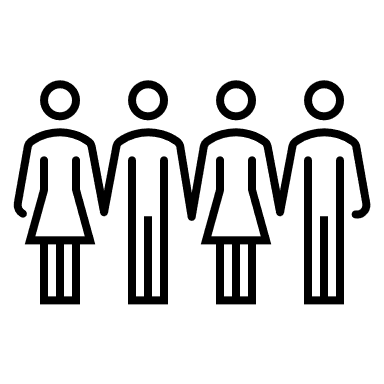 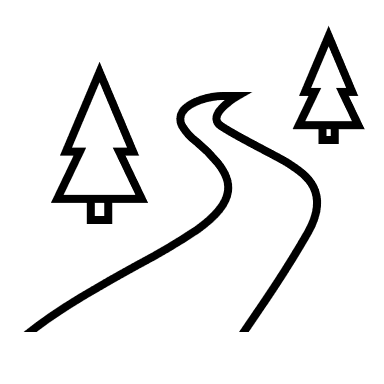 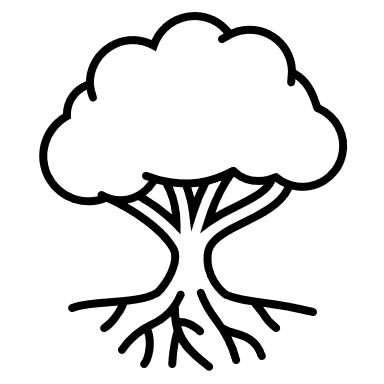 Dobrá práce! Právě jste dokončili první modul. Jen tak dál!
V modulu 2 se věnujeme politikám a rámcům, které podporují agroekologii.
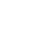